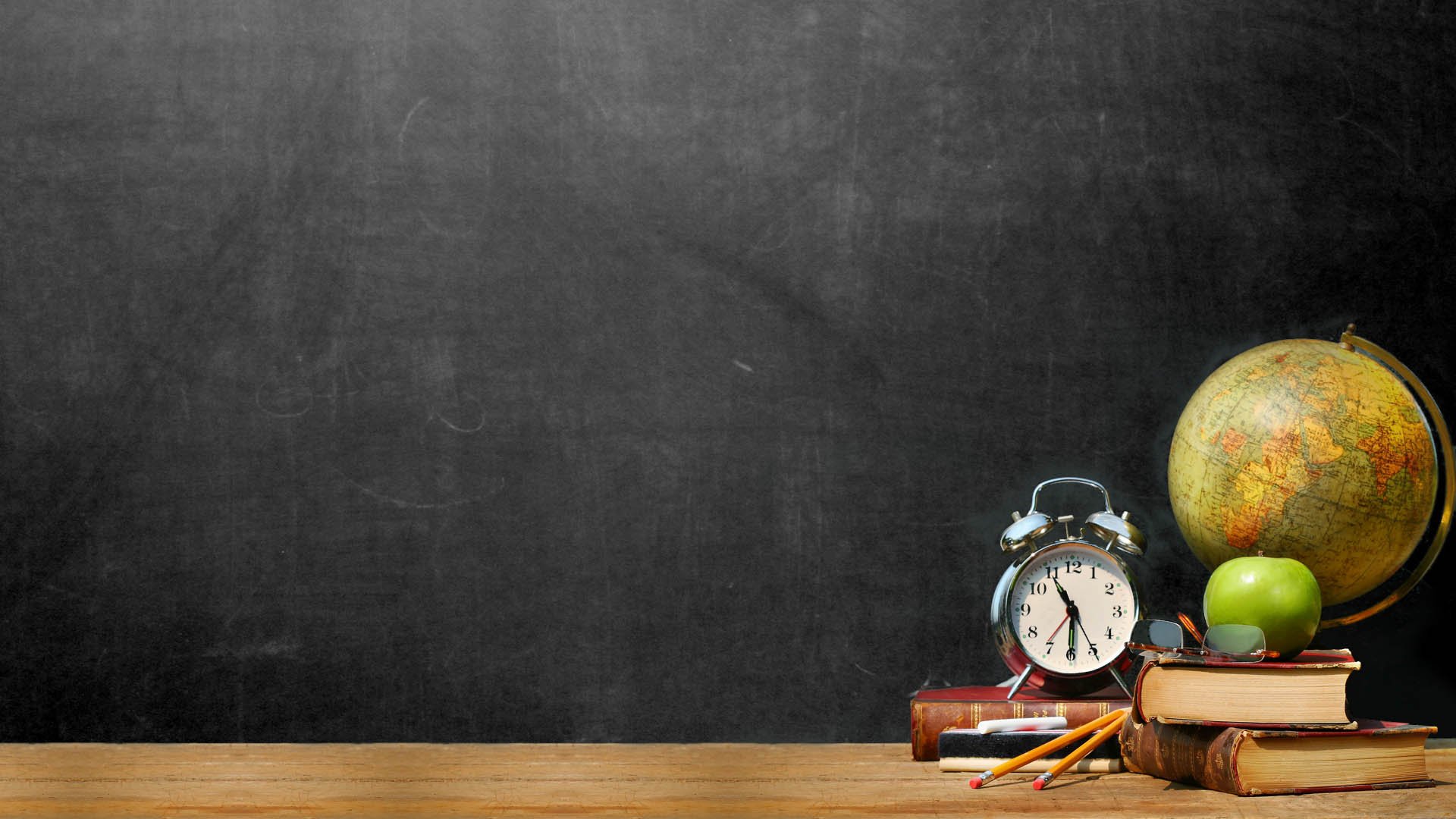 Происхождение фамилии и имен семьи Скорневских.
работа ученика 3 Б класса 
МОУ СОШ№7 г.Саратова
Скорневского Ивана
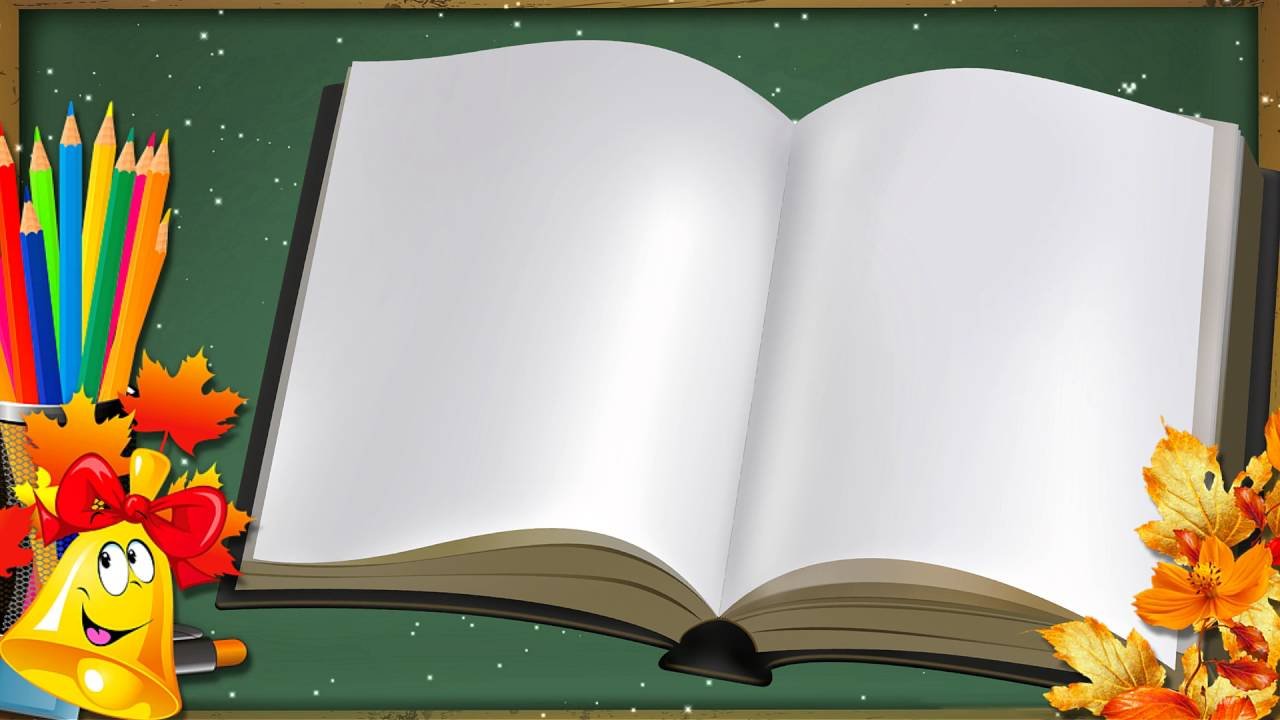 Фамилия Скорневских, 
вероятнее всего, 
произошла от слова 
СКОРНЯК.
том изделий из меха
и кожи. Слово проис-
ходит от древнерус-
ского «скорьё». 
В широком смысле — 
мастер по изготовле-
нию и ремонту мехо-
вых и кожаных изде-
лий, чучел животных, 
ковров и т. п.
Скорня́к (от др.-рус.
 скорьнь — «сапог») — 
мастер по выделке мехов,
он также занимается 
изготовлением и ремон-
Профессия СКОРНЯК- одна из древнейших.
    Скоряки появились
  еще в то время, когда
люди ходили на 
охоту и им
          нужна была 
      одежда 
      из меха. 
      Профессии
    этой обуча-
лись 
с самого 
детства.
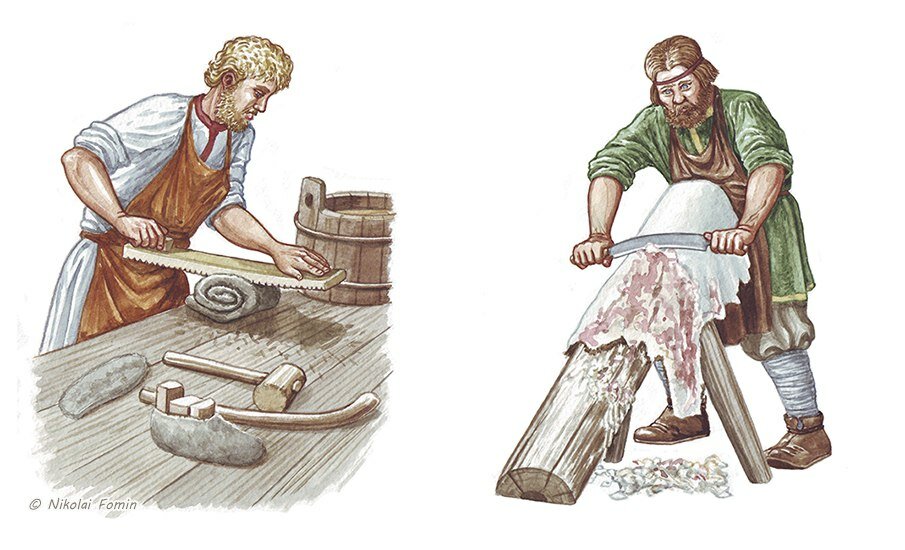 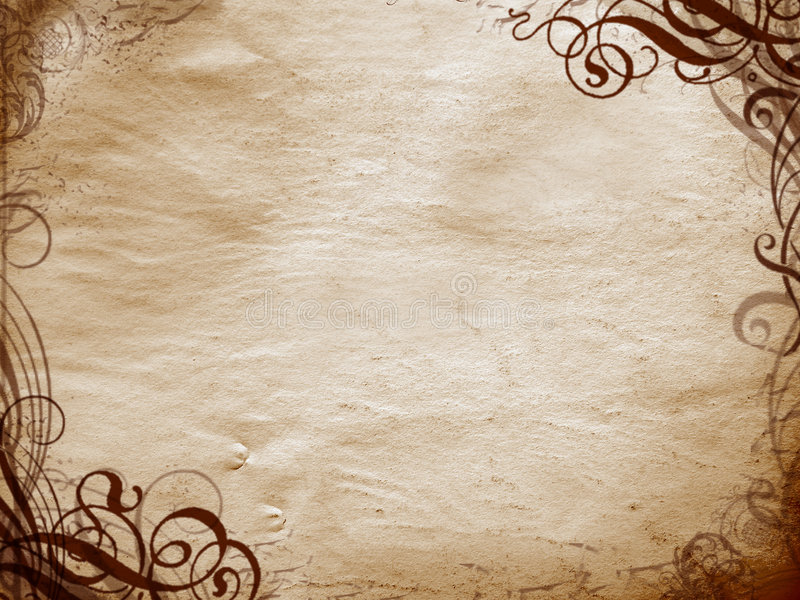 Зовут меня Иван. 

Имя это мне дали мама и папа. Меня не называли в честь кого-то из родственников. Выбирая мне имя, родители просто хотели, чтоб оно нравилось им обоим и красиво сочеталось с отчеством. 
  Иван Денисович - мне кажется, звучит.
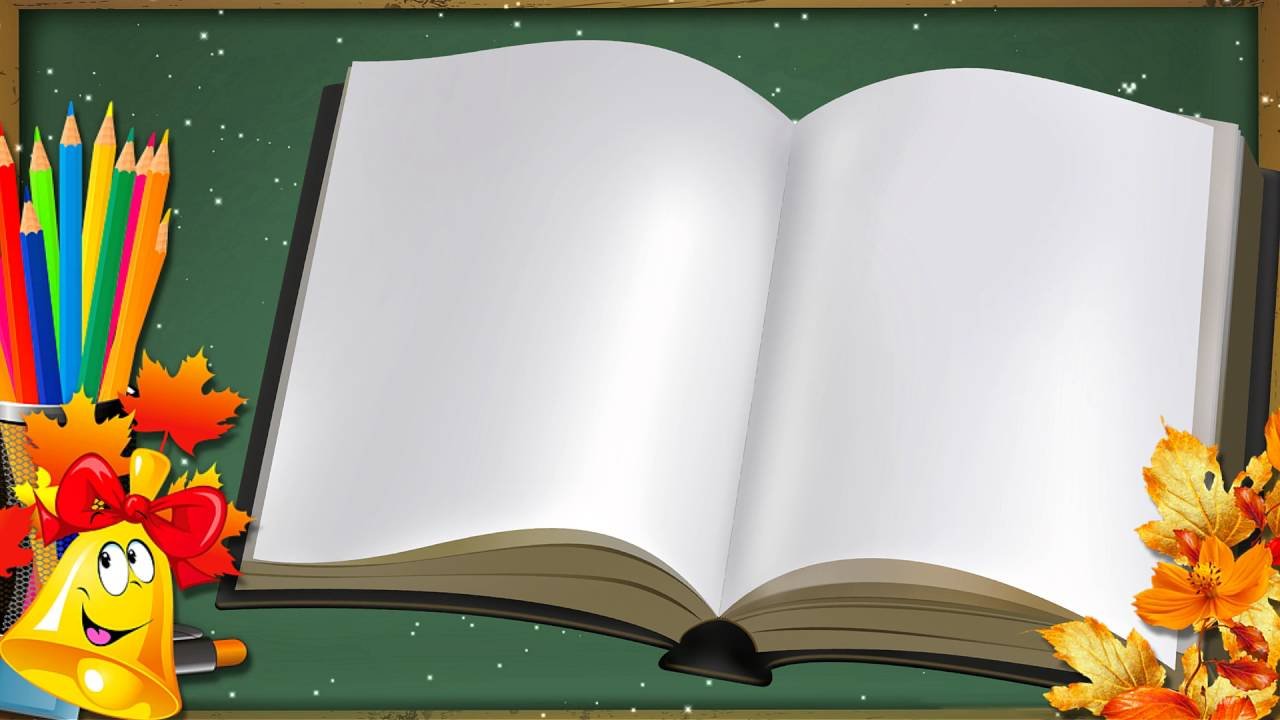 Происхождение имени Иван уходит корнями к древнееврейским истокам. Изначально оно звучало как "Йоханан" и означало "Бог миловал" или "Дар божий".  Имя пришло в русский именник после принятия правосла -
вия как имя Иоанна - Крестителя. 
В настоящее время имя Иван является 
символом русского народа. Нет практически ни одной сказки, в которой не встретилось бы персонажа с именем              Иван.
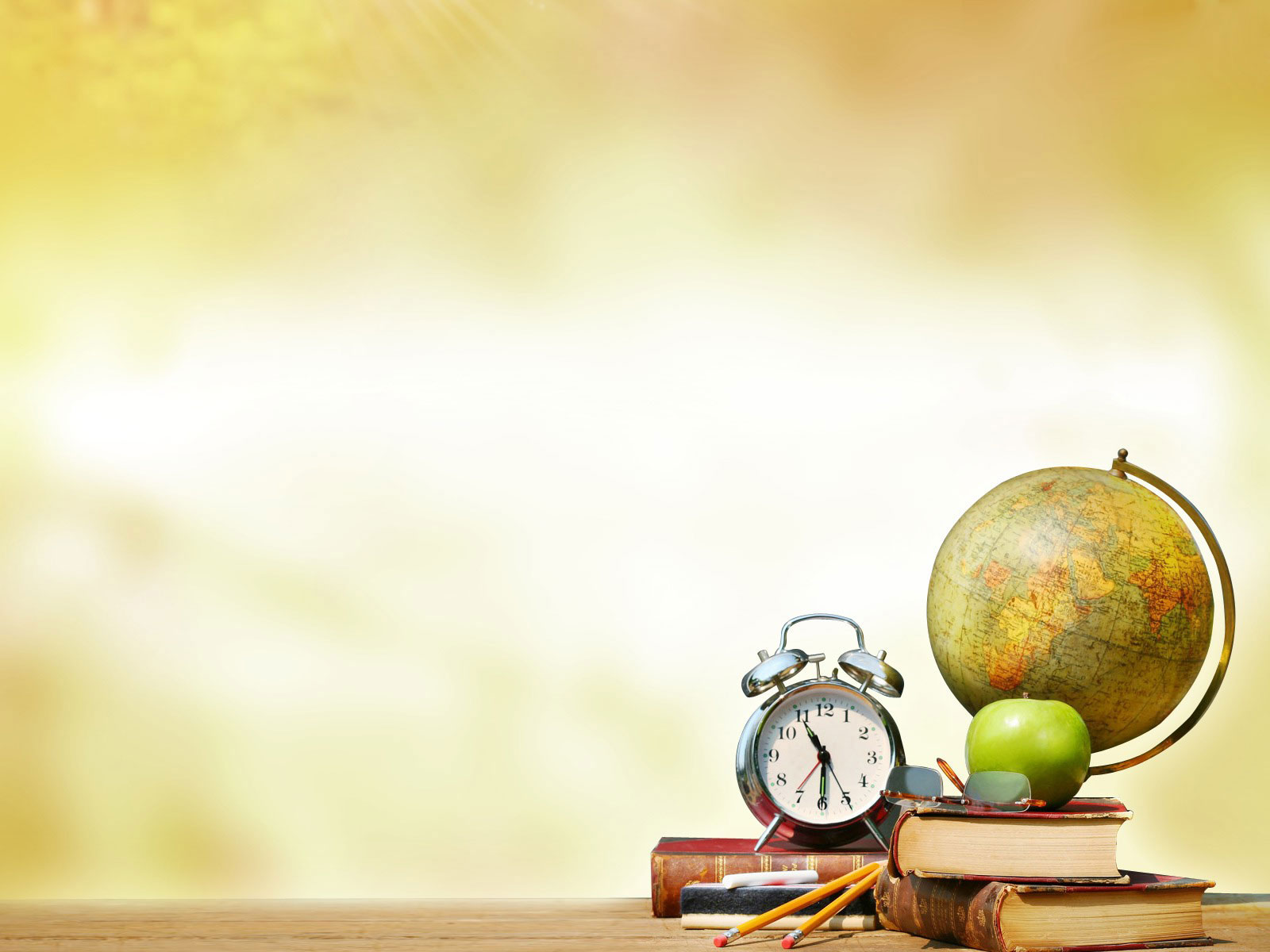 Очень много известных людей во все времена с именем Иван.
Среди них:
Иван Грозный (1530-1584гг) -  государь, великий князь
 московский и всея Руси с 1533 года, первый венчаный царь 
всея Руси.
Иван Шишкин (1832-1898 гг) - выдающийся русский 
художник-пейзажист, живописец, рисо - 
вальщик и гравёр-аквафортист. Академик,
профессор, руководитель пейзажной 
мастерской Академии художеств.
Иван Федоров (1510-1583 гг) - 
основатель книгопечатания 
на Руси.
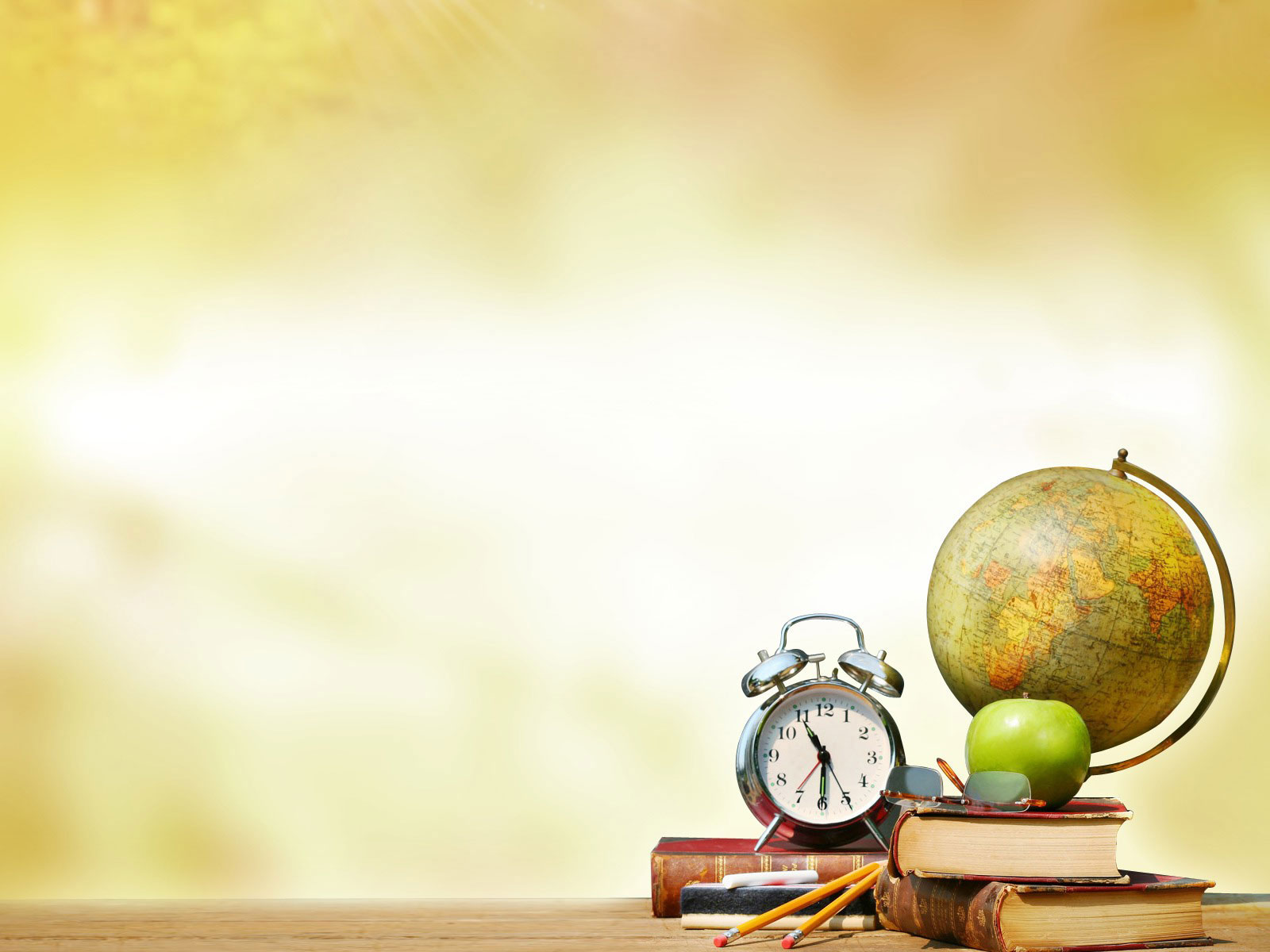 Иван Тургенев (1818 -1883) — русский писатель-реалист,
 поэт, публицист, драматург, переводчик.  Член - 
корреспондент императорской Академии наук по раз - 
ряду русского языка и словесности, почётный член 
Московского университета.
Иван Крузенштерн (при рождении А́дам Йо́ханн фон 
Кру́зенштерн)(1770-1846)— русский мореплаватель, 
адмирал. Возглавлял первое русское 
кругосветное плавание.
Иван Бунин  (1870- 1953) — 
русский писатель, поэт и 
переводчик, лауреат 
Нобелевской премии 
по литературе.
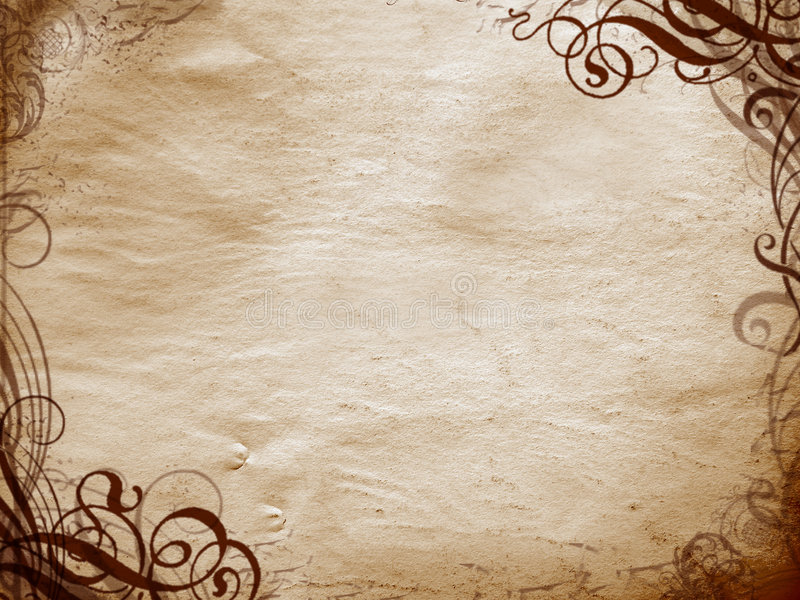 Родителей моих зовут Мария и Денис.
Мария – женское имя библейского происхождения. Именно так звали мать Иисуса. Образовалось оно от древнееврейского имени Мирьям (Мириам) и означает «желанная», «горькая», «безмятежная». Также его иногда переводят как «отвергнутая», «печальная», «госпожа». Мария — одно из самыхраспространённых    
    имён в мире, поскольку имя     
     Мария принадлежало матери   
                                  Иисуса Христа.
Имя Денис происходит от древнегреческого имени Дионисиос, которое означает «принадлежащий богу Дионису» – покровителю земледельцев, виноградарей и виноделов, сыну громовержца Зевса.
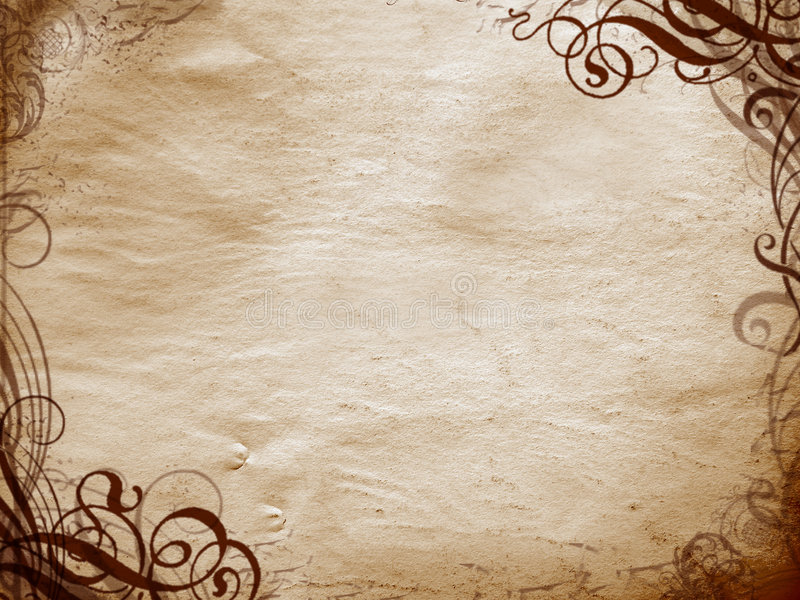 У меня есть младшая сестренка. 
Зовут ее Ксения. Мы ласково называем ее Ксюшенька. Имя не 
связано ни с кем из родственников. Придумал его я своей 
сестренке, а родители не возражали. 

 
Происхождение имени Ксения связывают с древнегреческим 
словом «ксениа» и приписывают значение «гостеприимная»,
 «гостья», «странница».
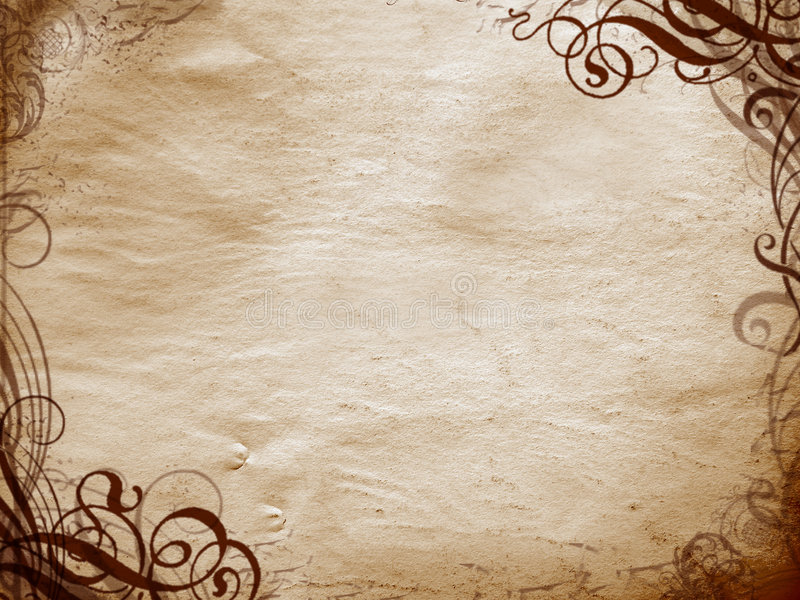 А каких же имен больше в 
нашей семье?
Проанализировав женские имена всех своихродственников, я пришел к выводу, что чаще всего среди них встречаются 
такие, как                    Мария, Наталья и Ольга.
Так зовут обеих моих бабушек.
Это имя имеют мои 
двоюродная бабушка, 
тетя и двоюродная сестра
Это имя имеют мои 
прабабушка, мама и 
две двоюродные сестры.
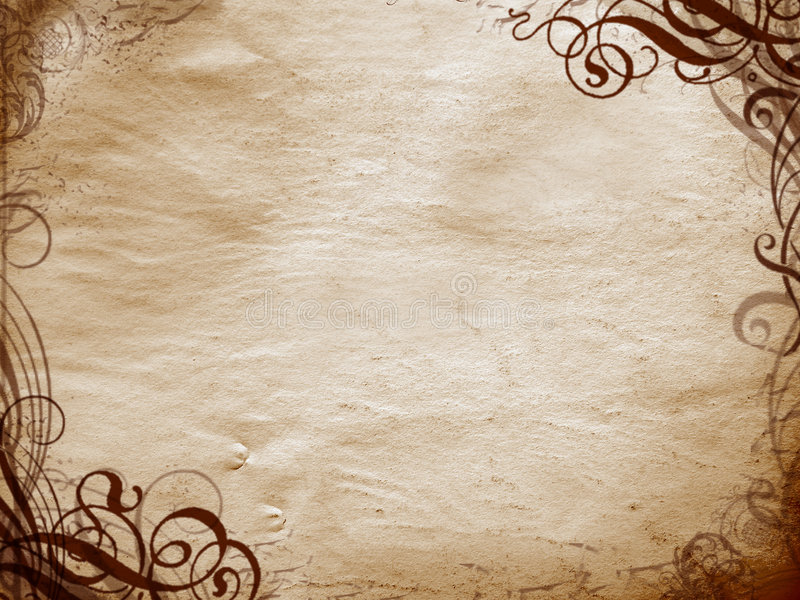 А вот анализируя мужские 
имена своих родственников, я понял, что у
нас редко встречаются повторяющиеся имена.
Так,из всех мужских имен своих родственников, я нашел 
такие дважды встречающиеся имена,как 
				     Илья и Михаил
Это имена моих прапрадеда
			 и деда.
Это имена моих прапрадеда 
	и крестного отца (дяди)
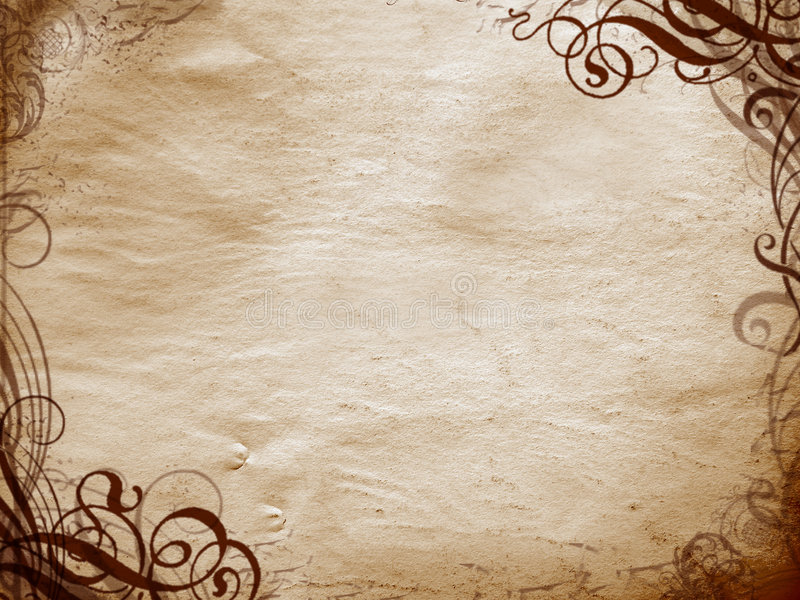 Из всего перечисленного я 
понял, что у нас имена дают не в честь 
кого-то из родственников, а понравившиеся имена.
Ведь каждое имя несет в себе свой характер. 
Имя сопровождает человека всю жизнь. 
Мудрецы верили, что имя несет на себе печать судьбы. 

Спросите меня, какие я сделал выводы?
Фамилия - это связь с родом, отчество с семьей, а имя 
дает человеку защиту, покровителя.
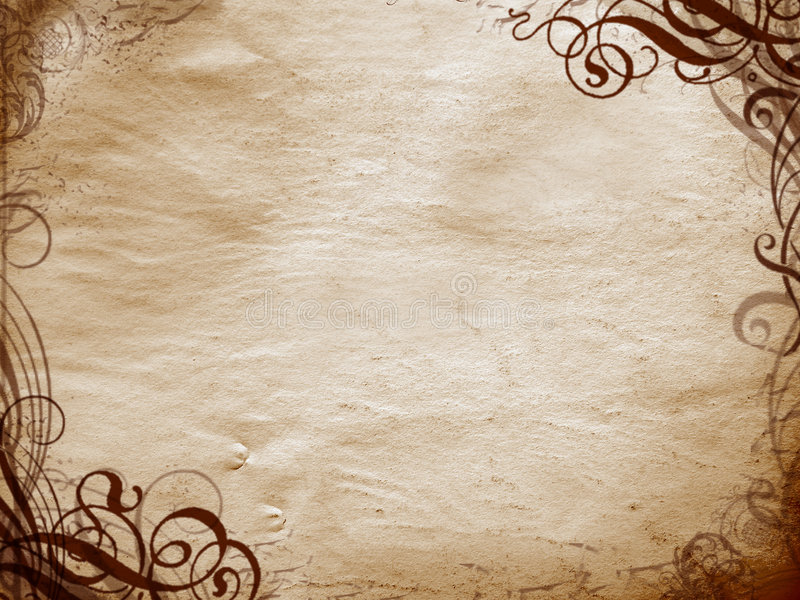 Закончить свою презентацию мне хотелось бы отрывком из стихотворения С.Маршака
Имена, имена, имена…

В нашей речи звучат не случайно.

Как загадочна эта страна,

Так и имя — загадка и тайна.
В этой жизни, а может быть, в той

Под земною звездой и небесной

Охраняет любого святой,

Не для каждого, впрочем, известный.